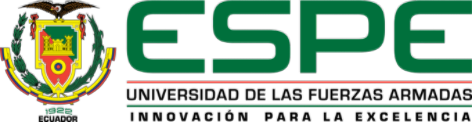 CARRERA DE INGENIERÍA EN ADMINISTRACIÓN 
TURÍSTICA Y HOTELERA
LOS CENTROS DE TURISMO COMUNITARIO COMO APORTE AL DESARROLLO TURÍSTICO DEL CANTÓN ARCHIDONA
TUTOR: Msc. HUARACA VERA, LUIS ERNESTO
AUTORES:
JAMI CHURO, JESSICA CAROLINA
YUMI DUCHI, NOEMI ABIGAIL
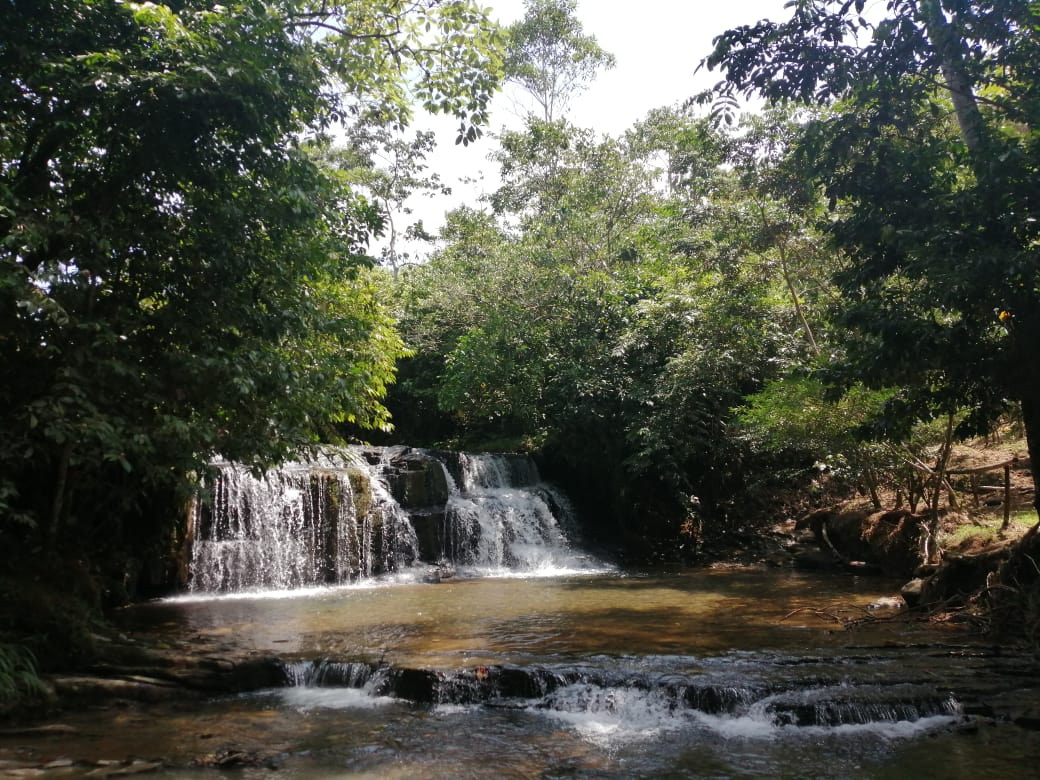 Nuestro destino de viaje nunca es un lugar, sino una nueva forma de ver las cosas. 
Henry Miller
2
PROBLEMA
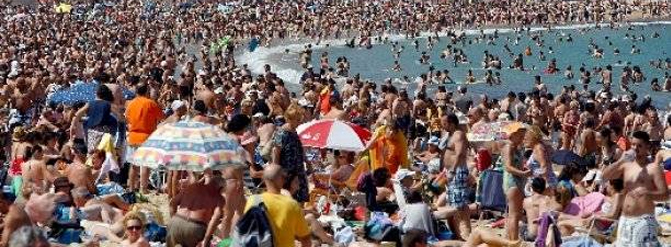 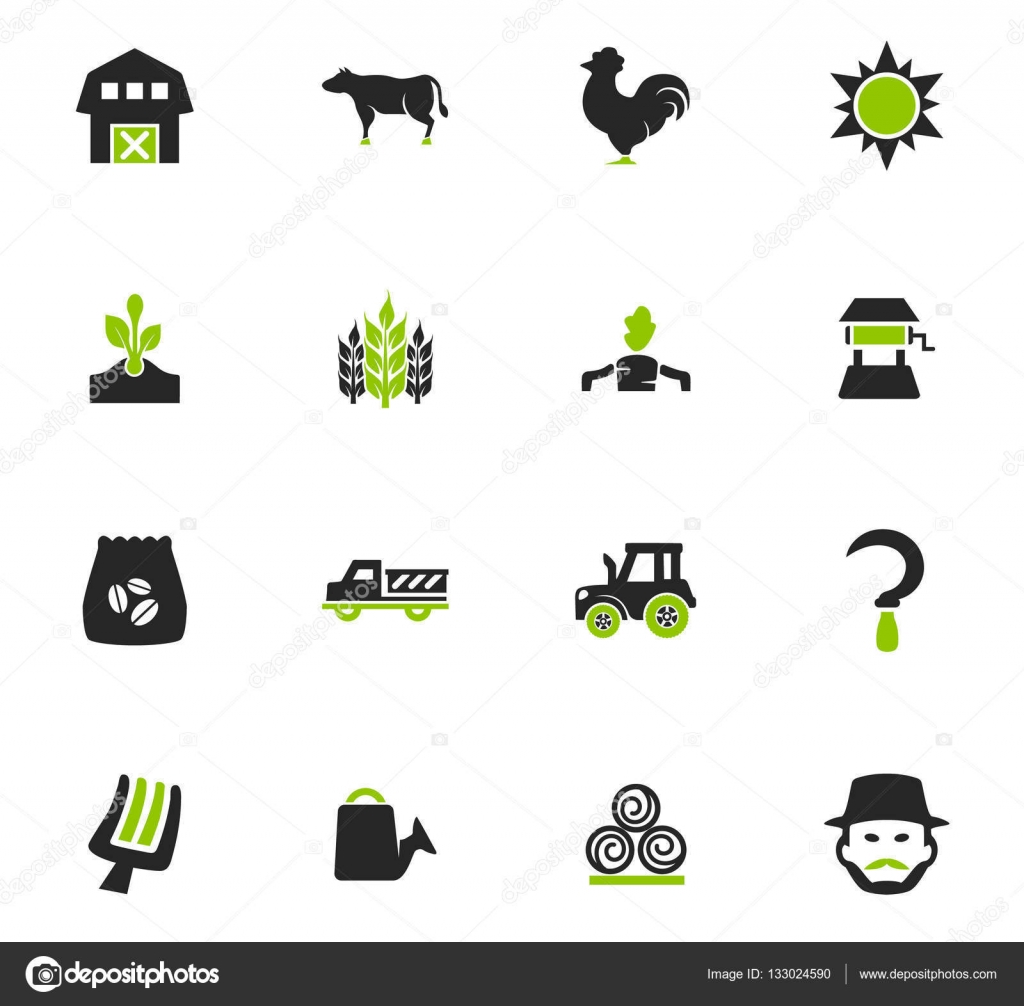 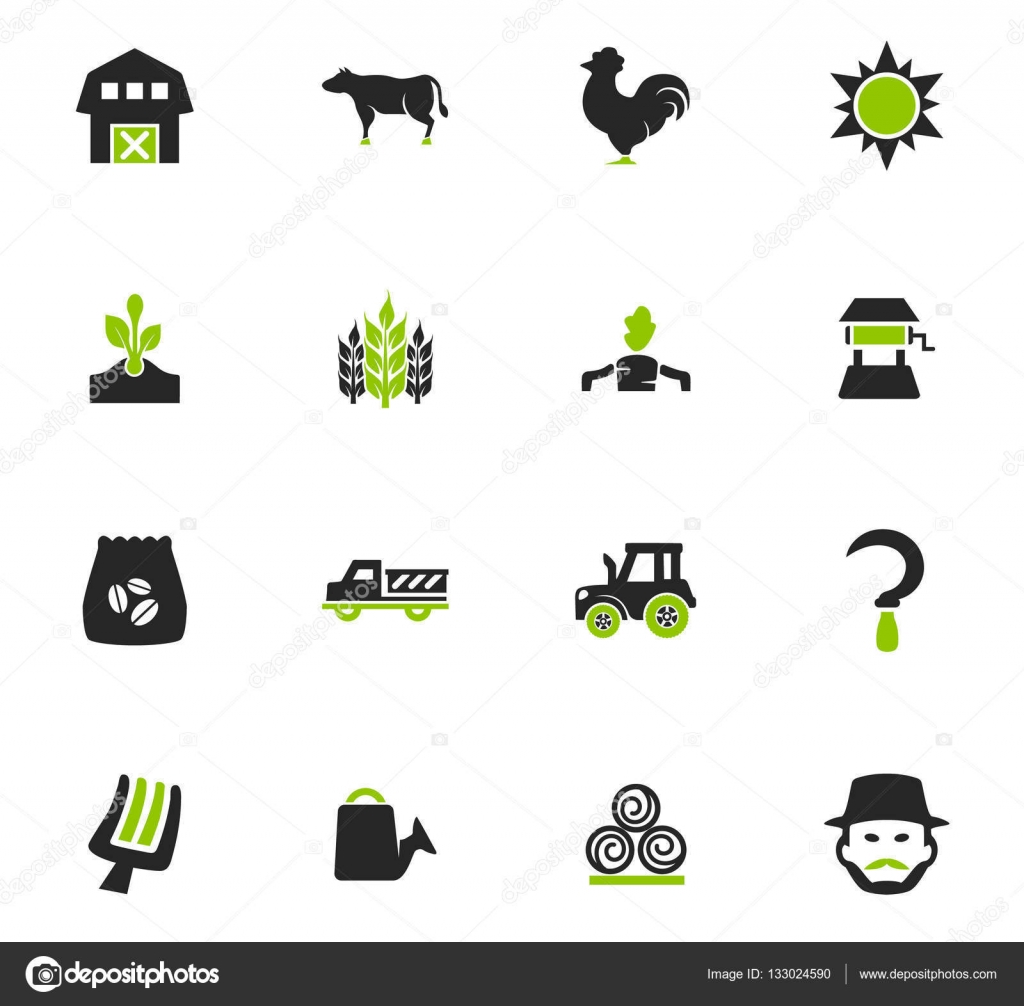 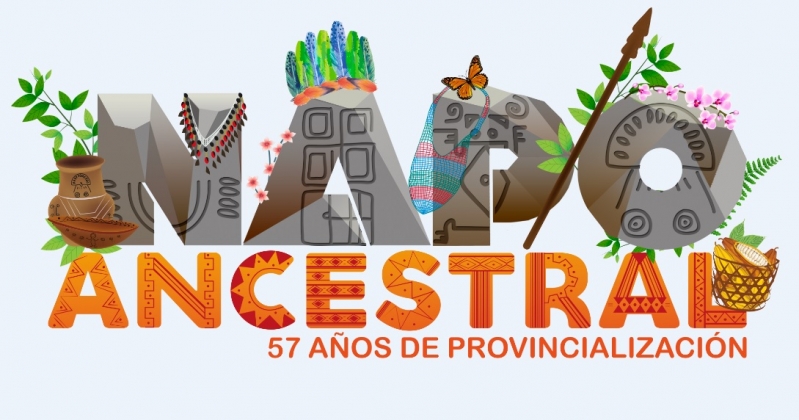 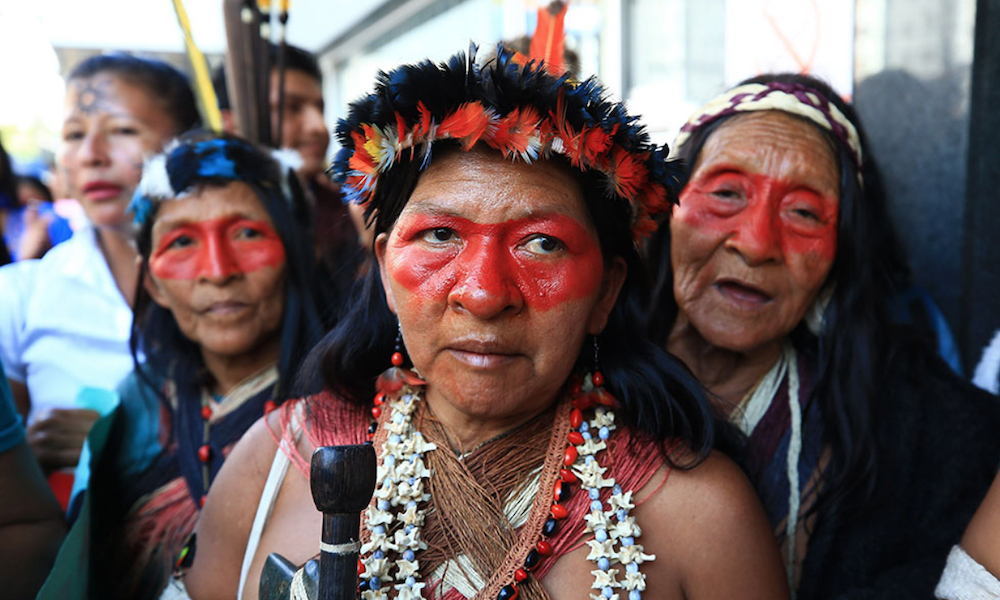 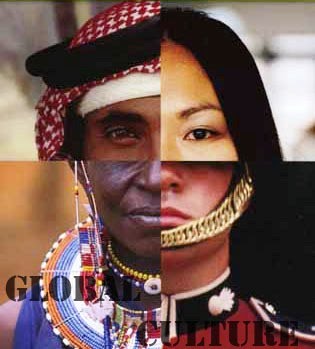 3
OBJETIVOS
General
Analizar los Centros de Turismo Comunitario como aporte al desarrollo turístico del cantón Archidona – Napo
Específicos
Diagnóstico comunitario
Información bibliográfica
Líneas de acción
4
MARCO TEÓRICO
TEORÍA DEL DESARROLLO LOCAL
Boisier, Casanova, Domínguez, Lira, Moncayo y Vázquez
5
Turismo Comunitario
6
EXPERIENCIAS
TURISMO CULTURAL
MARCO REFERENCIAL
7
MARCO CONCEPTUAL
8
MARCO LEGAL
9
DIAGNÓSTICO MACRO DE LA ZONA
Principios religiosos y políticos
Prefecto Edison Chávez Varga
Vice prefecto Rita Tunay Shiguangone
Concejeros
10
DIAGNÓSTICO MICRO
11
Diagnóstico de los CTC del cantón Archidona
Santa Rita – Pueblo de cacao y chocolate
Cascadas y cavernas Yanayaku
Sacha Waysa
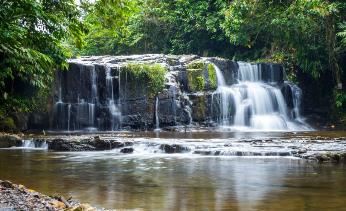 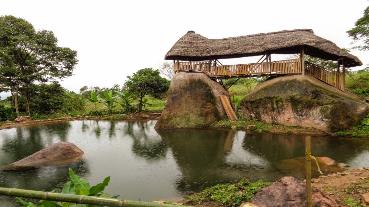 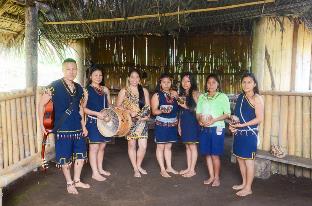 12
METODOLOGÍA
13
Entrevista
Centros de Turismo Comunitario
14
ENCUESTAS
Edad
192
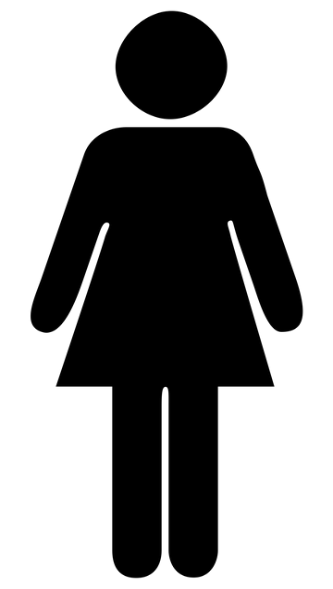 Procedencia
Estado Civil
184
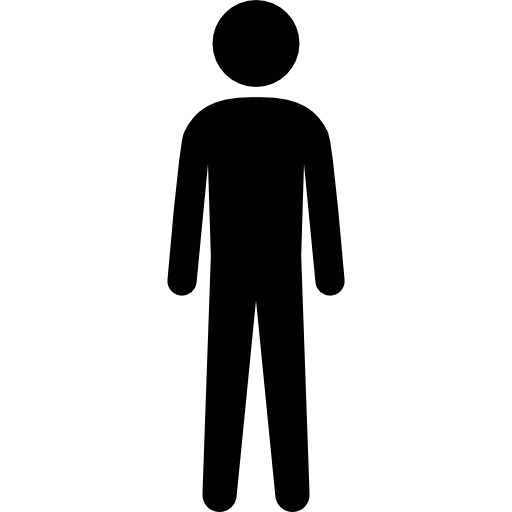 Nivel de 
instrucción
2
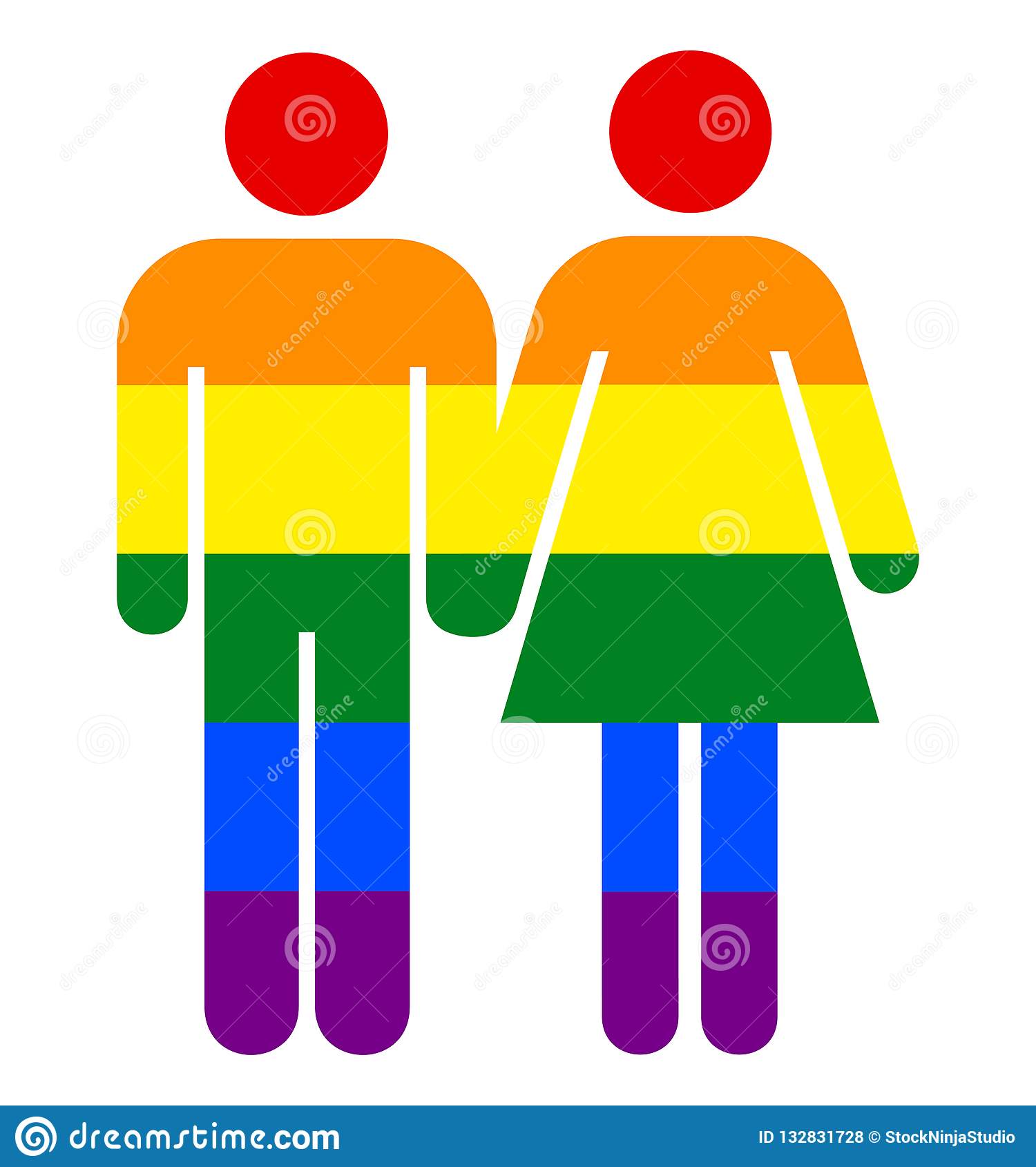 Ocupación
Ingreso 
mensual
378 encuestados
Motivación
* CTC = Centros de Turismo Comunitario
¿Conoce lo que es y qué servicios se oferta en los CTC?
¿Consideraría visitar los CTC del Cantón Archidona?
16
¿De los CTC cuáles quisiera usted visitar dentro del cantón Archidona?
¿Qué se toma en cuenta?  Distancia y transporte, alojamiento, actividades recreativas, alimentación, seguridad, Servicios básicos
¿Con quién viajar?
Familiares
Turismo de interés
Aventura
Actividades a realizar
Visitas a sitios de interés turístico
Aproximado de gasto en el viaje
$76 - $150
17
CENTROS DE TURISMO COMUNITARIO CANTÓN ARCHIDONA                          .
Santa Rita
Sacha Waysa
Esquema de líneas de acción para la optimización y una mayor captación de turistas
Yanayaku
Problemas
Desaprovechamiento de los CTC existentes en el cantón
Señalización inadecuada para llegar a los CTC
Limitada promoción por parte del GADMA hacia los CTC
Objetivo general
Aprovechar el potencial de los CTC como medio de desarrollo local para el Cantón Archidona
Objetivos específicos
Aprovechar la oferta de los CTC
Fortalecer la señalética y señalización
Promocionar los atractivos turísticos comunitarios
Acciones
--Crear una ruta turística
-Implementación de señalética y señalización
-Mejora de Redes Sociales
ECONÓMICO – SOCIOCULTURAL – AMBIENTAL - POLÍTICO
18
Ruta: SACHA “Desde el corazón”
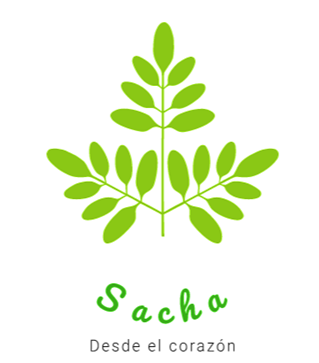 19
Implementación de señalética y señalización
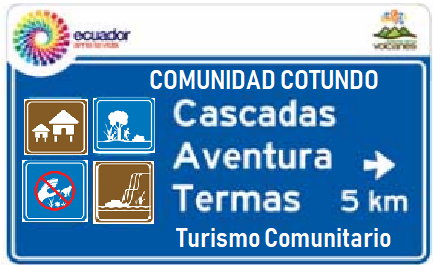 Vallas Informativas
Paneles Informativos
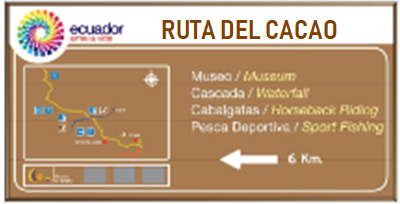 Presupuesto de señalización – señalética 
     $ 36,000,00
GADM Archidona
MANUAL DE SEÑALIZACIÓN TURÍSTICA
Ministerio de Turismo
20
Actualización de la Página Web
Herramienta accesible y de fácil uso
Mantiene un bajo costo
Promoción de la ruta a través de la página web del GADM de Archidona
21
CONCLUSIONES
22
RECOMENDACIONES
23
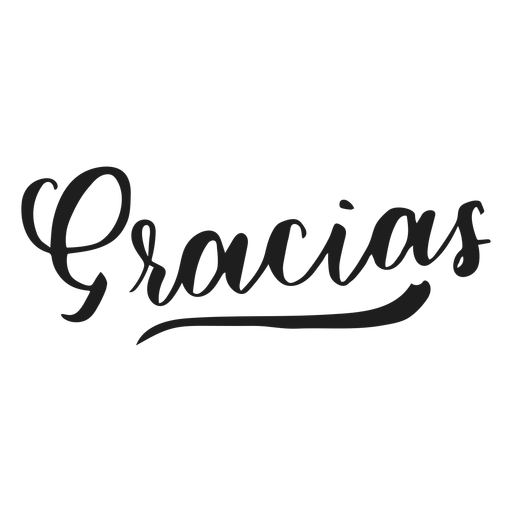 24